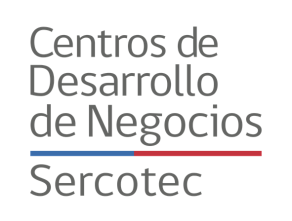 MAPA ESTRATÉGICO 
CDN CAUQUENES
Año 2016-2017
Visión: Ser reconocidos como la institución de asistencia y apoyo empresarial que permite que los negocios alcancen el éxito.
Comunicar permanentemente a los socios estratégicos del centro los resultados, fruto de la gestión en el territorio
13 .-Reuniones de Directorio
14.- Entrega de resultados (Reporte)
Apalancamiento de nuevos recursos para la gestión del centro en el territorio
15.- Compromisos de aportes de socios estratégicos.
Estrategia  4: Perspectiva financiera / grupos de interésExceder las expectativas de los socios estratégicos
Entregar un servicio eficiente para emprendedores (N1)
9.-Agenda de capacitaciones periódicas y atractivas.  
10.-Implementar planes de negocios a breve plazo.
Entregar un servicio de alto valor y adecuado para empresas establecidas y gacelas (N2 y N3)
11.- Vinculación de clientes con fuentes de financiamiento (fomento/banca)
12.- Asesoría especializada en áreas claves de la empresa.
Estrategia  3: Perspectiva de los clientesContribuir con nuestro trabajo a la creación de resultados  por parte de los clientes
Comunicar los resultados del centro a la comunidad
7.-Difusión de Buenas Prácticas. (Mensual)
8. - Difundir Casos de Éxito (Anual)
Atraer y captar nuevos clientes, preferentemente N2 y N3
3.- Acciones de vinculación con actores relevantes (Bancos, organismos de fomento, Asoc. Gremiales, etc.) 
4.- Asesorías y mentorías especializadas
Realizar seguimiento sistemático de los clientes del centro
5.-Acciones de comunicación  periódicas con cliente
6.-Registrar seguimientos con clientes en Neoserra.
Estrategia  2: Perspectiva de procesos internosEjecutar los procesos internos del centro en forma correcta y eficiente
Estrategia  1: Perspectiva de recursos humanosDesarrollar al mejor personal
Invertir en desarrollo profesional, para potenciar las habilidades del equipo
1.-Certificar Competencias (N° Cursos/Año).
2.-Gestión del Conocimiento Adquirido (N° Actividades/año).
Misión: Apoyamos a las empresas de menor tamaño a ser competitivas, ofreciendo asesorías de alto valor, capacitación e investigación de mercado, con el fin de generar impacto económico en las comunas de Cauquenes, Pelluhue, Chanco y Empedrado.